Welcome to Quiz 5
Your target is to achieve 20,000 pts
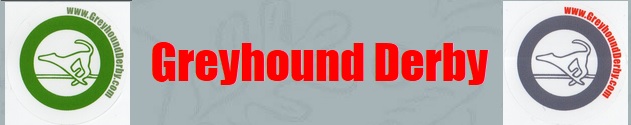 Flowers
In this first round you have to identify 20 flowers. The good news is that they are in alphabetical order. There are 50 points available for each flower correctly identified.

Your target for this round is 800 points.
How many flowers can you identify? 50 pts for each.
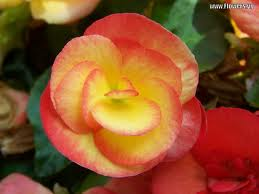 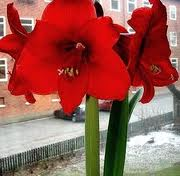 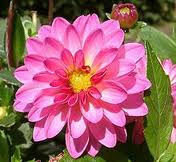 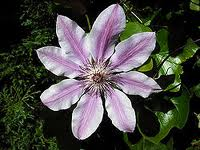 How many flowers can you identify? 50 pts for each
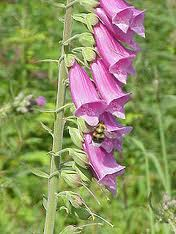 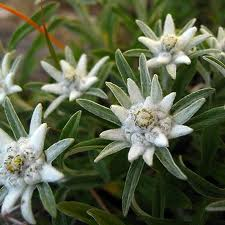 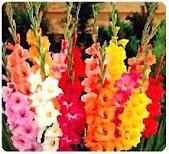 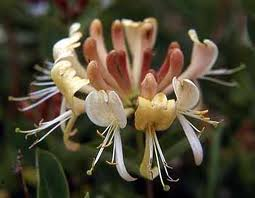 How many flowers can you identify? 50 pts for each
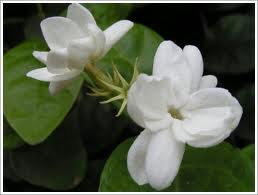 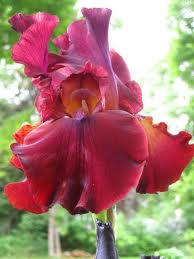 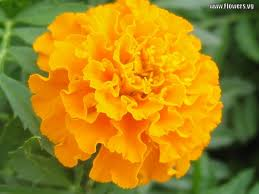 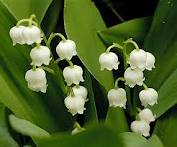 How many flowers can you identify? 50 pts for each
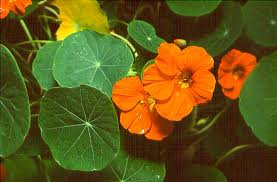 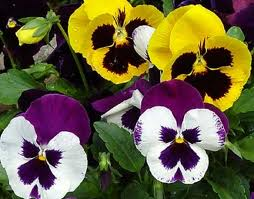 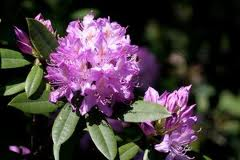 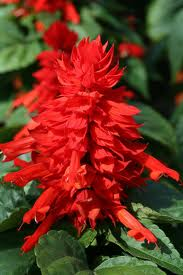 How many flowers can you identify? 50 pts for each
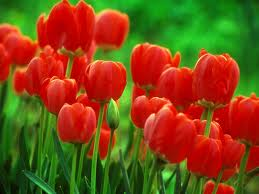 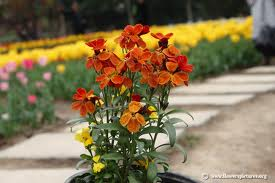 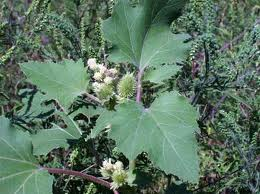 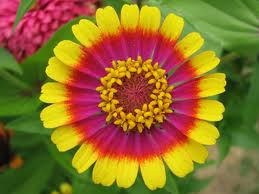 Answers
Have you tried all 20?
The answers are on the next page.
Good luck.
Flowers 50 pts each
Target
Did you achieve, or even surpass, the target of 800 points?
There are 9 questions in the next round. For each question you should choose one of the answers and can bet up to half the points you own at that point. If you are correct you win those points, but choose incorrectly and you lose those points.
Your target by the end of these 9 questions is 1800 points.
Today a gallon of petrol costs £6, but what was the price in 1970?
Today a gallon of petrol costs £6, but what was the price in 1970?
How many Football League clubs have ‘HAM’ within their name?
How many Football League clubs have ‘HAM’ within their name?
Tottenham Hotspur , Wolverhampton Wanderers, Southampton, Birmingham City, West Ham United, Nottingham Forest, Oldham Athletic, Cheltenham Town, Fulham, Gillingham, Rotherham United, Northampton Town, Dagenham & Redbridge
If these ladies were placed in order of their age, who would be in the middle?
If these ladies were placed in age order, who would be in the middle?
Which hymn was voted the nation’s favourite by Songs of Praise?
Which hymn was voted the nation’s favourite by Songs of Praise?
Not counting the initial set of balls, in a Wimbledon Womens singles match, how many actual ball changes were there in a game which finished 6-2 6-1 7-6?
Not counting the initial set of balls, in a Wimbledon Womens singles match, how many actual ball changes were there in a game which finished 6-2 6-1 7-6?
How many of these celebrities real names are correct?Cliff Richard    Harry WebbTom Jones   Tom JonesMick Jagger    Mick JaggerEngelbert Humperdinck    Arnold DorseyJohn Wayne   Marion Morrison
How many of these celebrities real names are correct?Cliff Richard    Harry WebbTom Jones   Tom Jones (Thomas Woodward)Mick Jagger    Mick JaggerEngelbert Humperdinck    Arnold DorseyJohn Wayne   Marion Morrison
Which of these is not a city?
Which of these is not a city?
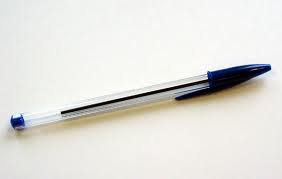 Who invented the writing implement shown opposite?
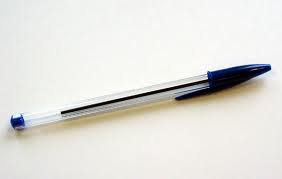 Who invented the writing implement shown opposite?
In 1934 the 57 Heinz varieties were listed? Which was not amongst them?
***************
In 1934 the 57 Heinz varieties were listed? Which was not amongst them?
Target
How well did you do towards the target of 1800 points? Did you achieve it, or even surpass it?
The next round consists of 20 bridges for you to identify. There are 100 points available for each correct answer.
I think you will recognise 15 giving you a target, for this round, of 1500 points.
Your overall target therefore is 3300 points.
How many UK bridges can you identify? 100 pts for each
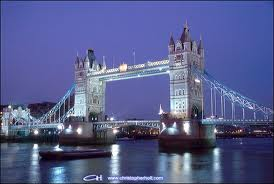 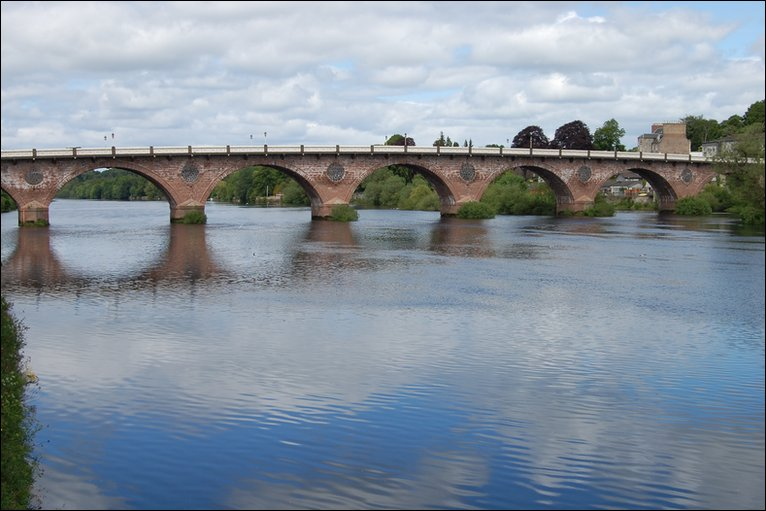 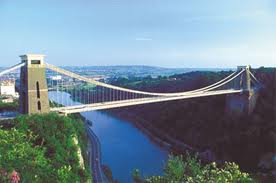 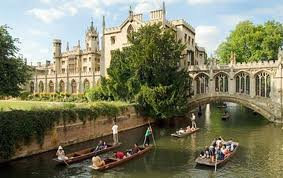 How many UK bridges can you identify? 100 pts for each
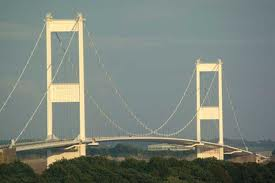 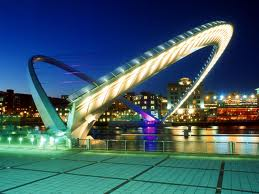 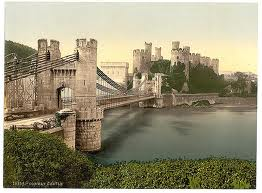 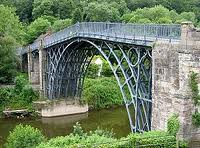 How many UK bridges can you identify? 100 pts for each
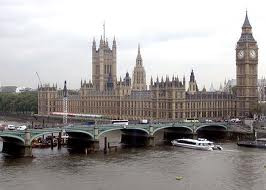 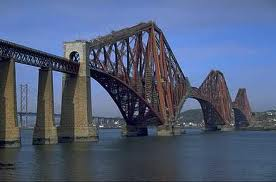 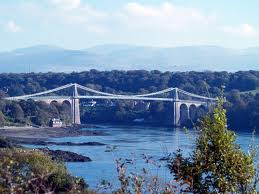 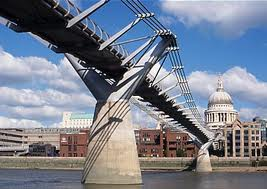 How many UK bridges can you identify? 100 pts for each
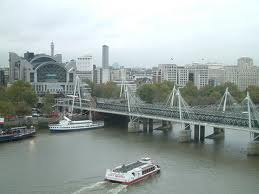 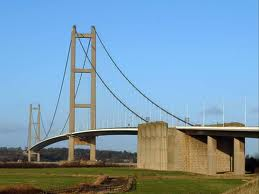 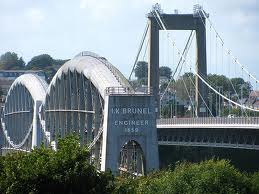 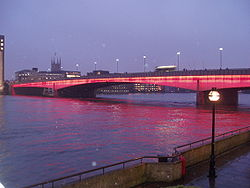 How many UK bridges can you identify? 100 pts for each
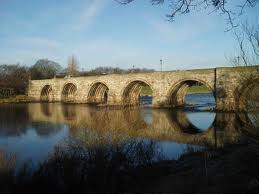 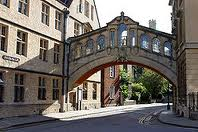 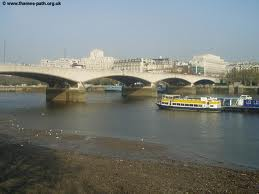 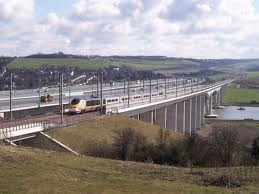 Answers
Have you made a note of all 20 answers?
The answers are on the next slide.
UK Bridges 100 pts for each
Target
Did you manage more, or less, than 15?
What is your total number of points to date?
Have you met, or even surpassed, the target of 3300 points?
Target
In the next round there are 8 questions for you to gamble on. You can stake up to half the points you own at that point on each question. Once again you add, or subtract, the points depending on whether you get it right or not.
Your target at the end of this round is 6000 points.
Today an ounce of Gold costs £1056. What was the price in 1976?
Today an ounce of Gold costs £1056. What was the price in 1976?
How many Football League clubs have ‘CHEST’ within their name?
How many Football League clubs have ‘CHEST’ within their name?
Manchester City, Manchester United, Colchester United, Chesterfield
How many of these celebrities real names are correct?Elton John   Reg DwightLulu           Marie McDonald McLaughlin LawrieDolly Parton  Dolly PartonBoy George   George Alan O’DowdDavid Bowie   David Jones
How many of these celebrities real names are correct?Elton John   Reg DwightLulu           Marie McDonald McLaughlin LawrieDolly Parton  Dolly PartonBoy George   George Alan O’DowdDavid Bowie   David Jones
Which of these is not a city?
Which of these is not a city?
A Question of Sport? All of the 5 men shown below were, at one time, captains on the show. Which one was the third captain to take part?
A Question of Sport? All of the 5 men shown below were, at one time, captains on the show. Which one was the third captain to take part?
In 2010 the longest match ever held at Wimbledon took place between John Isner and Nicolas Mahut, with the score 6-4 3-6 6-7 7-6 70-68? How many ball changes were there?
In 2010 the longest match ever held at Wimbledon took place between John Isner and Nicolas Mahut, with the score 6-4 3-6 6-7 7-6 70-68? How many ball changes were there?
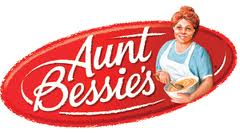 What was Aunt Bessie’s real name?
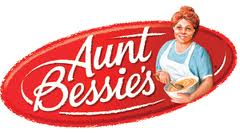 What was Aunt Bessie’s real name?
In 1934 the 57 Heinz varieties were listed? Which was not amongst them?
*************
In 1934 the 57 Heinz varieties were listed? Which was not amongst them?
Target
Your target was 6000 points. Did you meet, or even surpass, the target?
In the penultimate round you have to identify 20 birds which are, once again, in alphabetical order. 
I think you will identify 15, giving you a total of 3000 points.
Therefore your overall target is 9000 points.
How many birds can you identify? 200 pts for each
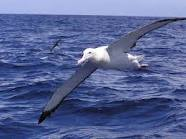 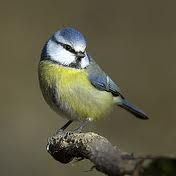 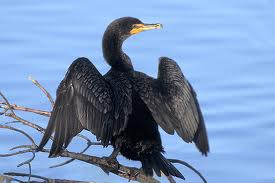 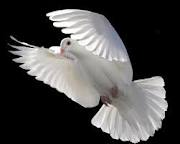 How many birds can you identify? 200 pts for each
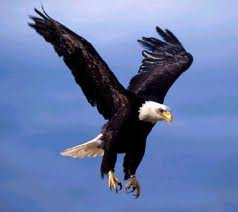 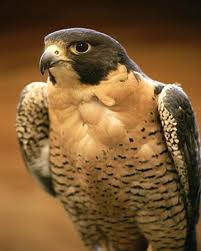 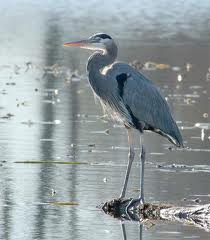 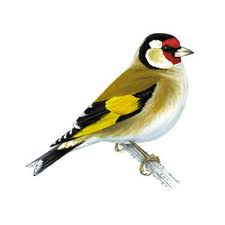 How many birds can you identify? 200 pts for each
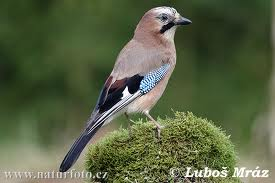 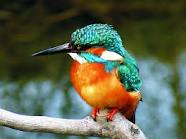 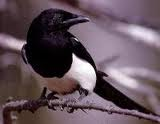 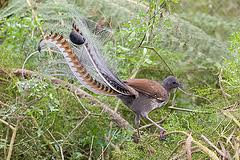 How many birds can you identify? 200 pts for each
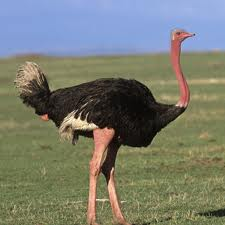 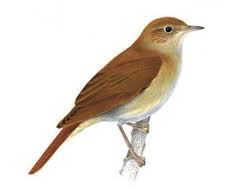 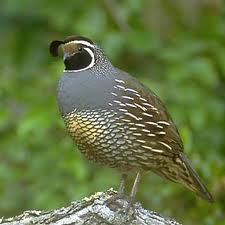 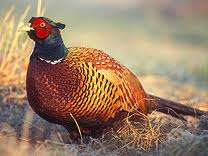 How many birds can you identify? 200 pts for each
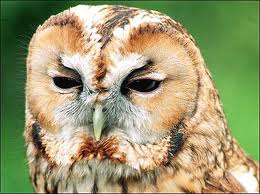 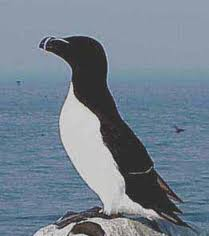 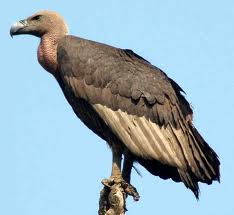 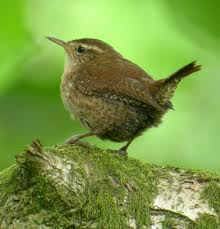 Answers
Have you made a note of all 20 answers?
Your target is to get at least 15 correct.
200 pts each
Target
Did you meet, or even surpass, the target of 3000 points on this round?
Are you meeting, or even surpassing, the overall target of 9000 points so far?
Final flourish
In the final furlong you have 10 further questions to gamble on.
The rules remain the same. You can stake up to half the points you own on each question, winning or losing that number of points depending whether you get the answer correct or not.
Your final target is 20,000 points
Today a pint of beer costs £2.20 in The Bull. What was the price in 1960?
Today a pint of beer costs £2.20 in The Bull. What was the price in 1960?
How many Football League clubs have ‘TON’ within their name?
How many Football League clubs have ‘TON’ within their name? 
Aston Villa, Charlton Athletic, Preston NE, Burton Albion, Leyton Orient,
Northampton Town, Southampton, Brighton & Hove Albion, Milton Keynes Dons, Everton, Wolverhampton Wanderers, Bolton Wanderers, Accrington Stanley
How many of these celebrities real names are correct?Cilla Black   Priscilla WhiteDusty Springfield   Dusty SpringfieldBritney Spears   Britney SpearsJimi Hendrix  Johnny HendrixRod Stewart   Roderick Stewart
How many of these celebrities real names are correct?Cilla Black   Priscilla WhiteDusty Springfield   Dusty Springfield  (Mary O’Brien)Britney Spears   Britney SpearsJimi Hendrix  Johnny HendrixRod Stewart   Roderick Stewart
Which of these is not a city?
Which of these is not a city?
In 1934 the 57 Heinz varieties were listed? Which was not amongst them?
In 1934 the 57 Heinz varieties were listed? Which was not amongst them?
Yorkshire or Lancashire?
Halifax (Yorkshire)    Chorley (Lancashire)
Todmorden (Yorkshire)  Keighley (Lancashire)
Pudsey (Yorkshire)
Yorkshire or Lancashire?
Halifax (Yorkshire)    Chorley (Lancashire)
Todmorden (Yorkshire)  Keighley (Lancashire)
Pudsey (Yorkshire)
Which of the 5 American cities has the largest population?
Which of the 5 American cities has the largest population?
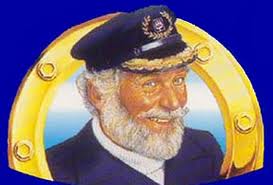 What was Captain Birdseye’s real name?
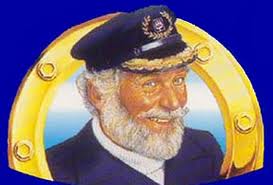 What was Captain Birdseye’s real name?
Which of these 5 actors took part in the fewest Carry On films
Which of these 5 actors took part in the fewest Carry On films
Which one of the following has never been a full Olympic sport?
*************
Which one of the following has never been a full Olympic sport?
*************
Did you meet the target of 20,000 points?
That’s all folks